อาชีวอนามัยและความปลอดภัย
ในโรงพยาบาล
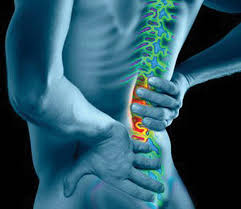 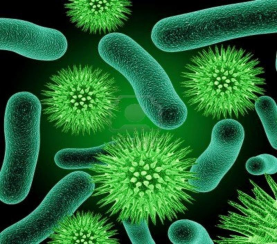 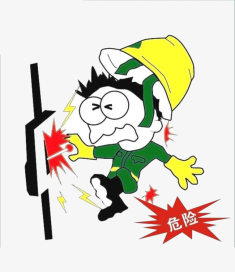 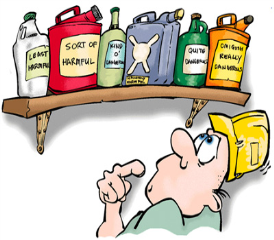 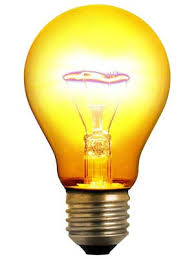 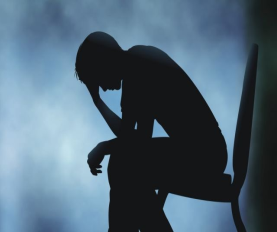 นพ.ประเวศ  ตรงฤทธิชัยการ
          หัวหน้ากลุ่มงานอาชีวเวชกรรม
อาชีวอนามัยและความปลอดภัยในโรงพยาบาล
การดำเนินงานอาชีวอนามัยในโรงพยาบาลหมายถึง การดำเนินงาน    เพื่อการดูแลสุขภาพและความปลอดภัยในการทำงานให้แก่บุคลากรที่ปฏิบัติงานอยู่ในโรงพยาบาลหรือสถานพยาบาล ซึ่งนับเป็นผู้ประกอบอาชีพในสถานที่ปฏิบัติงานที่เกี่ยวข้องกับการให้บริการทางการแพทย์ การพยาบาล              การสาธารณสุข อันมีสภาพแวดล้อมการทำงานที่มีปัจจัยเสี่ยงต่อสุขภาพและความปลอดภัยของผู้ปฏิบัติงาน
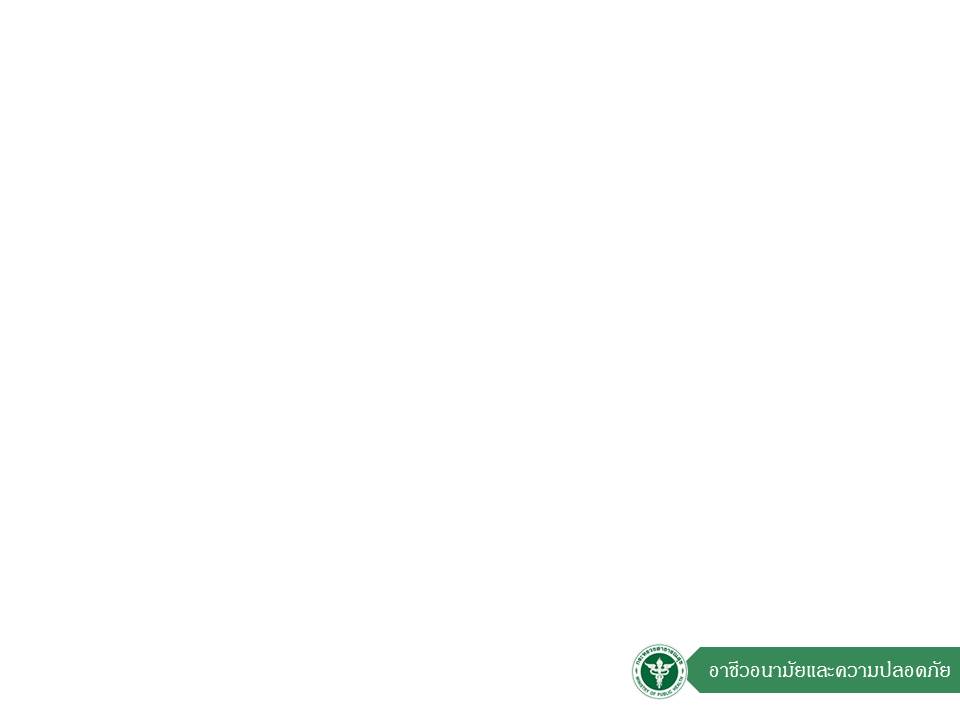 ธรรมชาติของการเกิดโรค
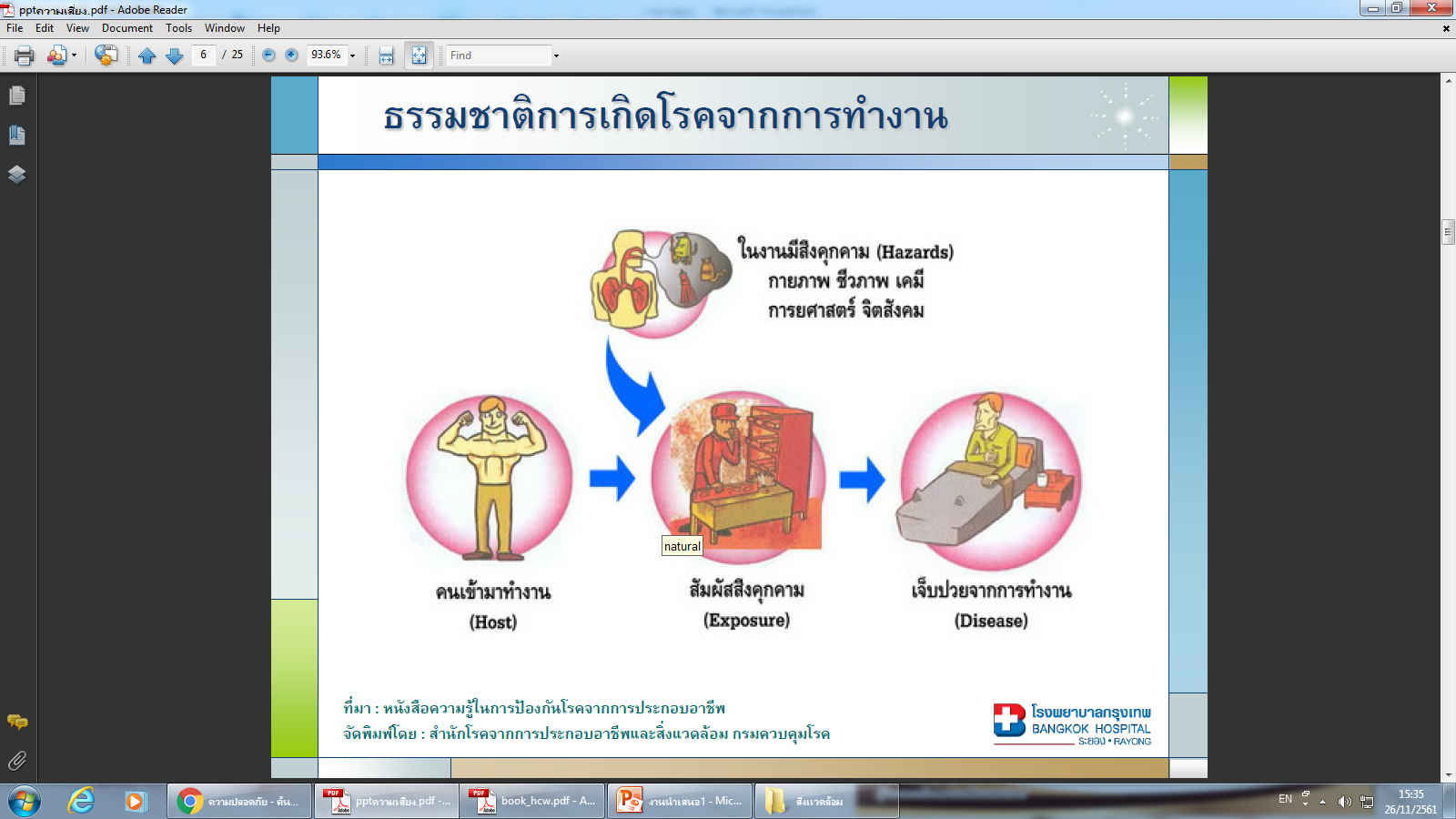 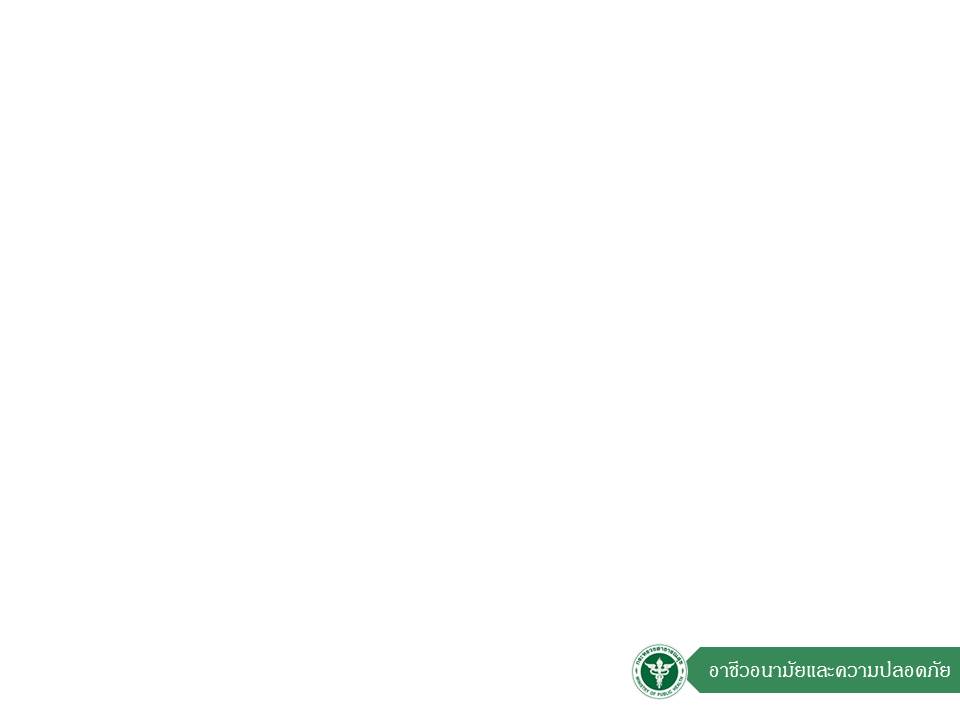 สิ่งคุกคาม(hazard)
สิ่งคุกคาม (hazard) หมายถึง “สิ่ง” หรือ “สภาวการณ์” ใดๆ ก็ตาม ที่มีความสามารถก่อปัญหาสุขภาพต่อคนได้ สิ่งคุกคามที่พบได้จากการทำงาน (occupational hazard)
สิ่งคุกคามสุขภาพในโรงพยาบาล
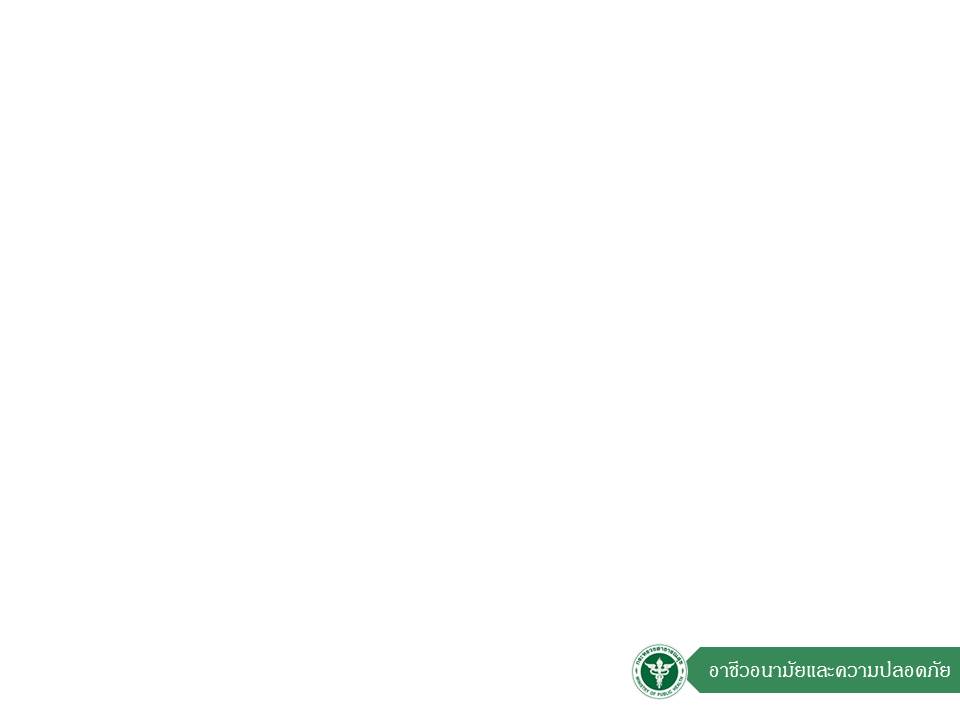 สิ่งคุกคามสุขภาพทางกายภาพ                                                         (Physical health hazards)
01
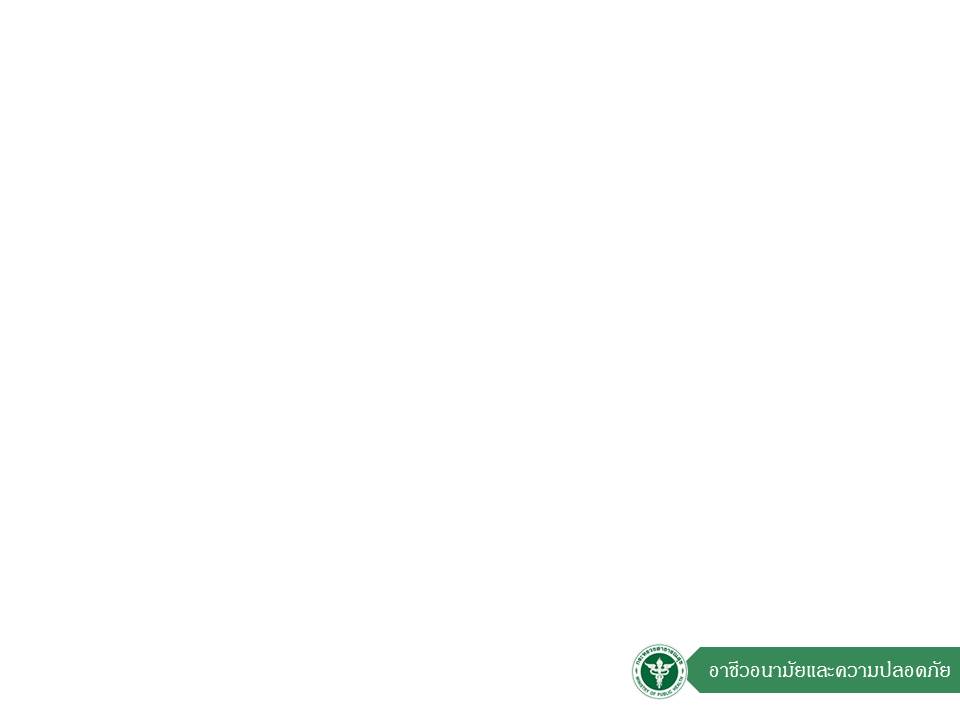 สิ่งคุกคามสุขภาพทางกายภาพ
สิ่งคุกคามทางกายภาพ (physical hazard) เป็นพลังงานทางฟิสิกส์ 
ที่หากมีสภาวะที่ไม่เหมาะสมแล้ว สามารถทำให้เกิดโรคได้ ตัวอย่าง สิ่งคุกคามทางกายภาพเสียงดัง
แสงสว่างจ้าเกินไป
เสียงดัง
ความร้อน
กัมมันตภาพรังสี
ความกดอากาศที่สูงหรือต่ำเกินไป
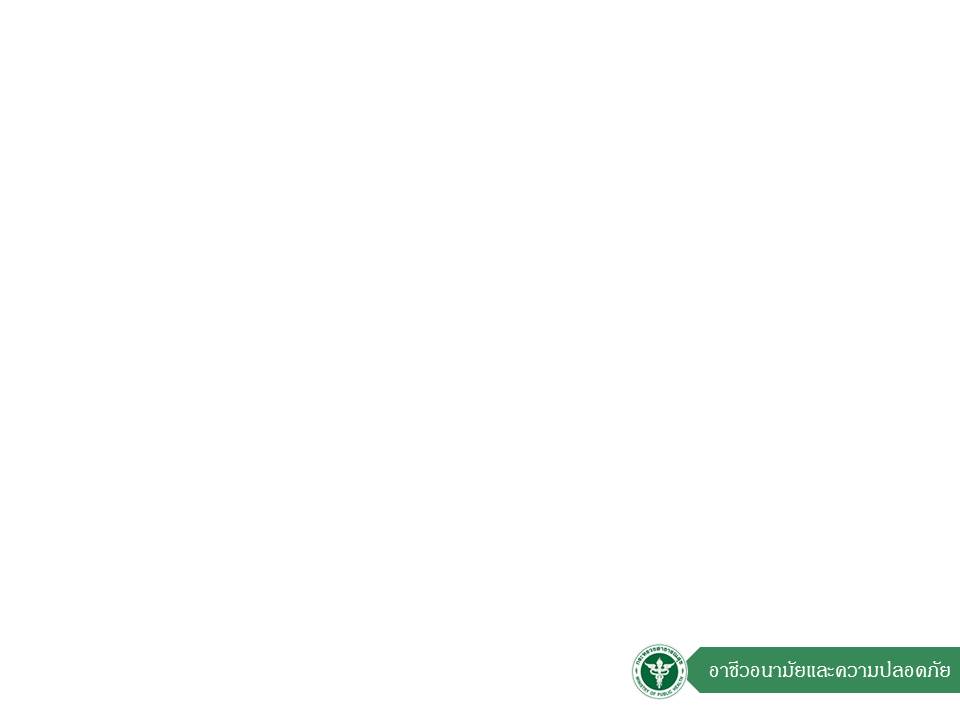 สิ่งคุกคามสุขภาพทางกายภาพ
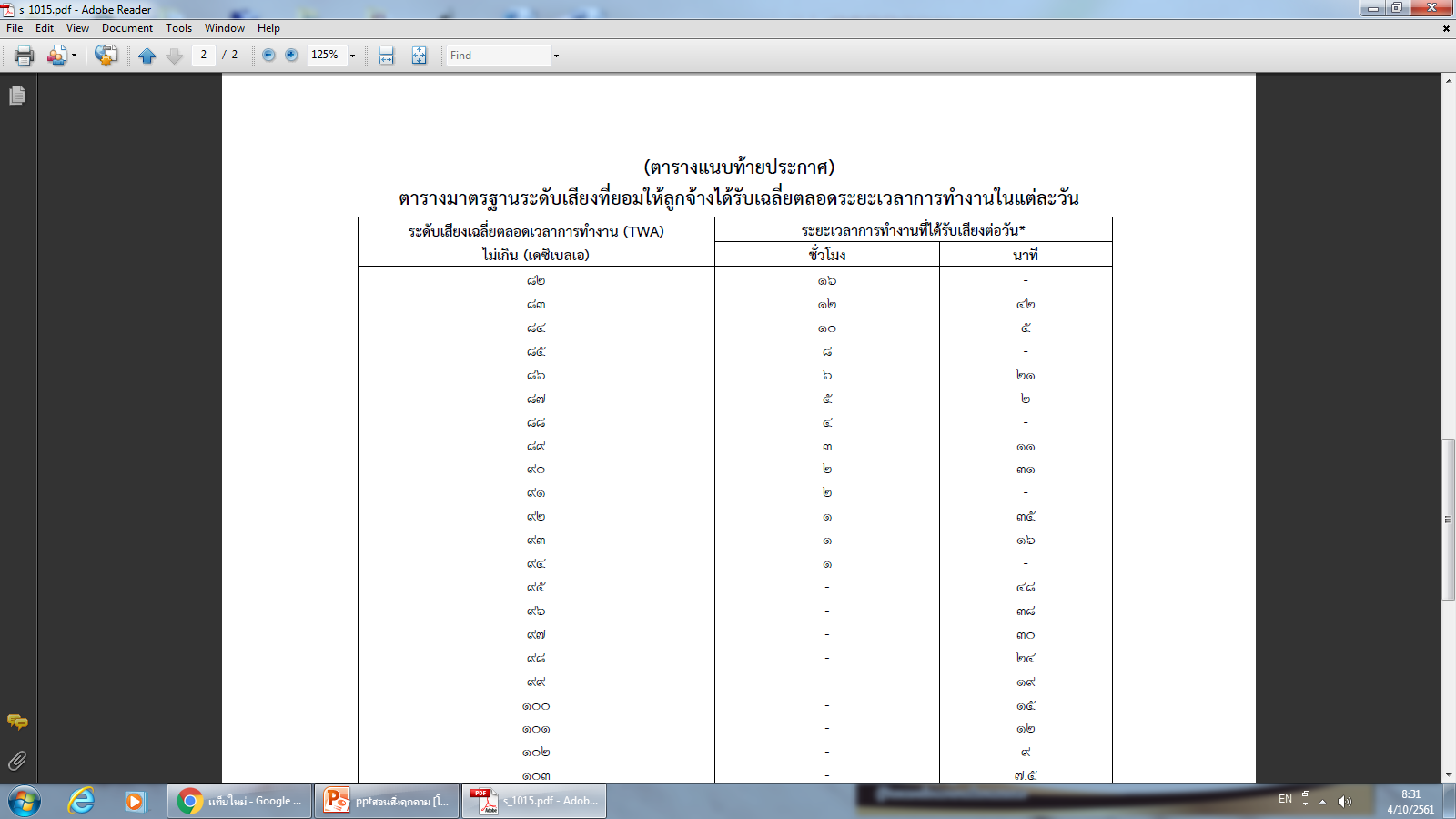 ที่มา : ประกาศกรมสวัสดิการและคุ้มครองแรงงาน ปี 2561
เรื่อง มาตรฐานระดับเสียงที่ยอมให้ลูกจ้างได้รับ
เฉลี่ยตลอดระยะเวลาการทำงานในแต่ละวัน
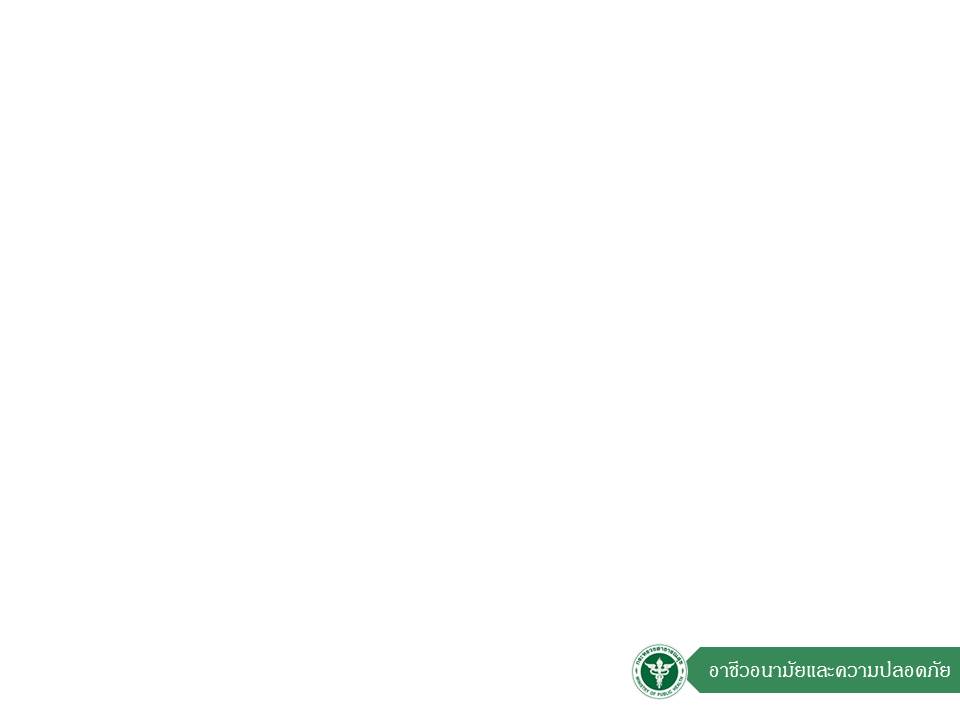 สิ่งคุกคามสุขภาพทางกายภาพ
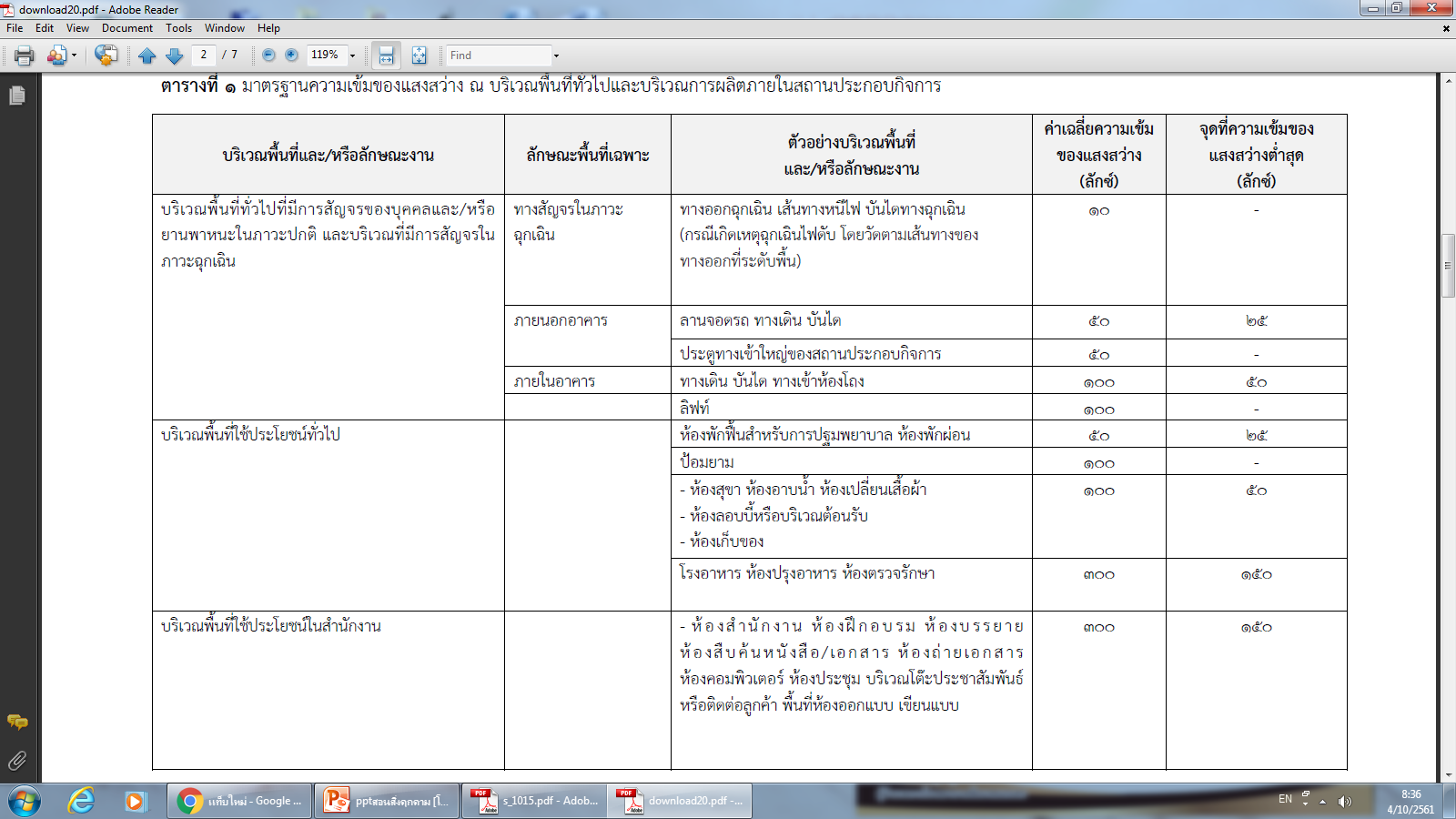 ที่มา : ประกาศกรมสวัสดิการและคุ้มครองแรงงาน ปี 2561
เรื่อง มาตรฐานความเข้มของแสงสว่าง
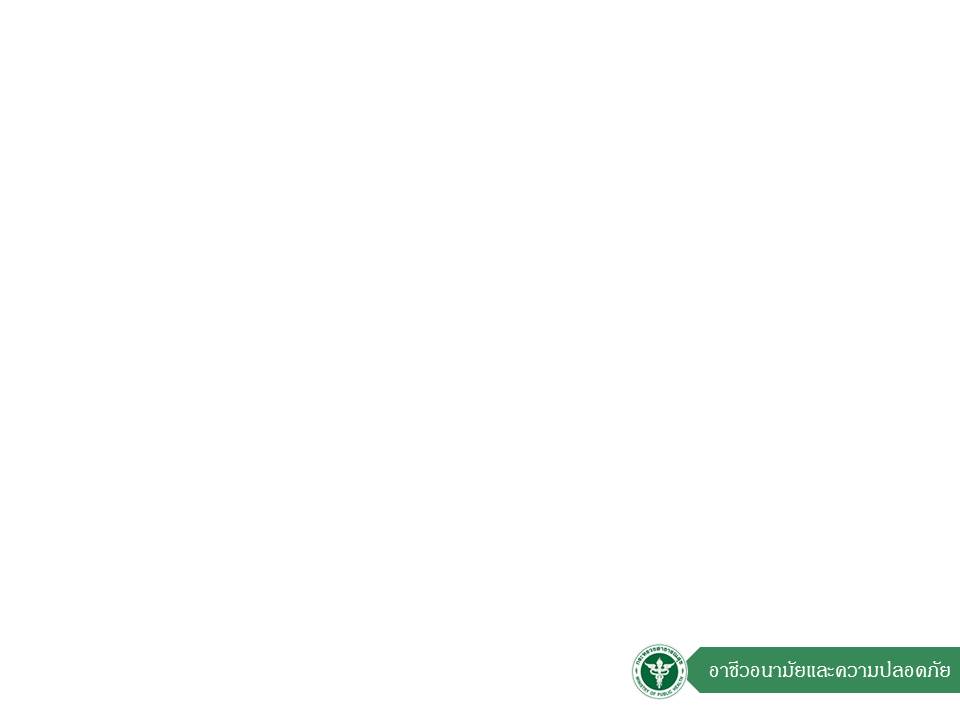 สิ่งคุกคามสุขภาพทางชีวภาพ                                                    (Biological health hazards)
02
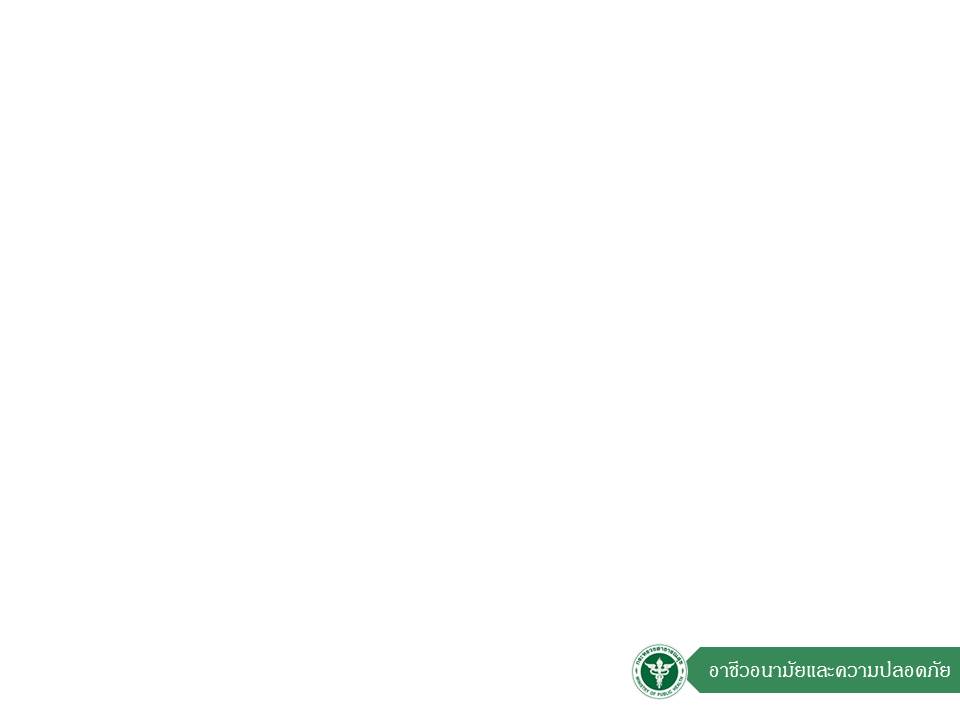 สิ่งคุกคามสุขภาพทางชีวภาพ
สิ่งคุกคามทางชีวภาพ (biological hazard) คือเชื้อโรคชนิดต่างๆ 
ที่พบในการทำงาน และสามารถทำให้เกิดโรคได้ในรูปแบบของการติดเชื้อ
ตัวอย่างของสิ่งคุกคามทางชีวภาพ
เชื้อไวรัสโรคพิษสุนัขบ้า
เชื้อไวรัสไข้หวัดใหญ่
เชื้อไวรัสโรคซาร์
เชื้อไวรัสไข้หวัดนก
เชื้อแบคทีเรียแอนแทร็กซ์
เชื้อปรสิตมาลาเรีย
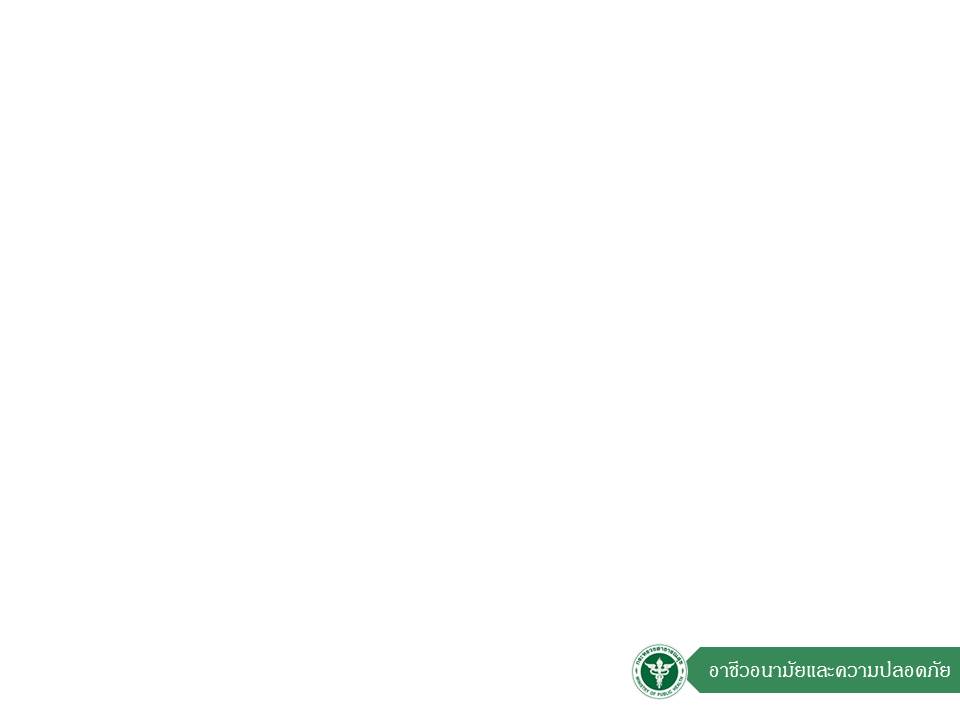 สิ่งคุกคามสุขภาพทางเคมี                                                                    (Chemical health hazards)
03
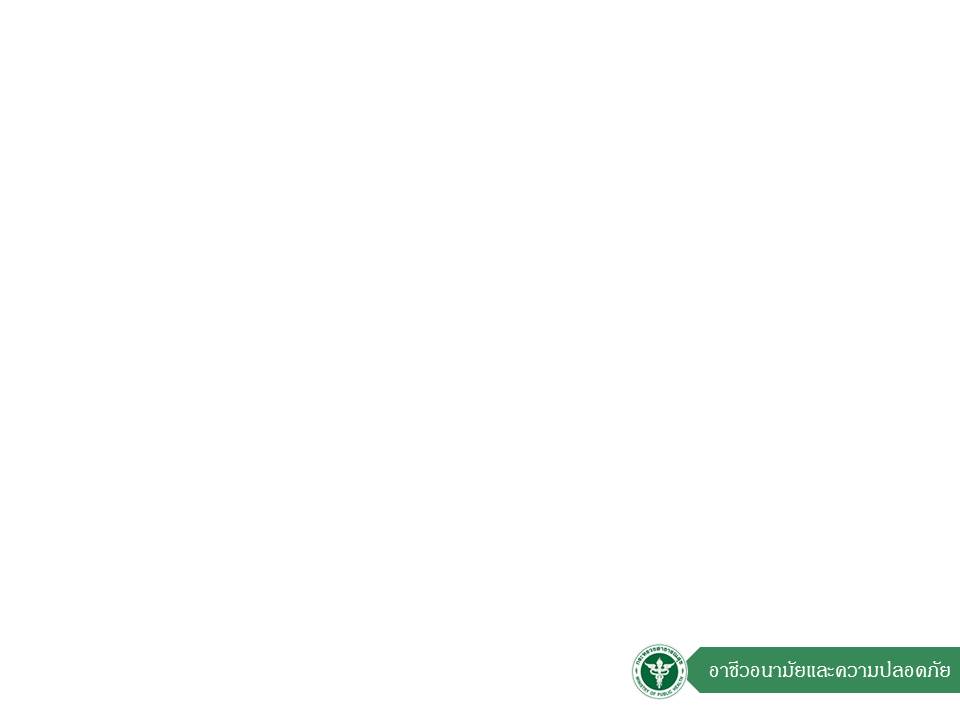 สิ่งคุกคามสุขภาพเคมี
สิ่งคุกคามทางเคมี คือสารเคมี ไม่ว่าจะอยู่ในรูปของธาตุหรือสารประกอบ ในรูปของแข็ง ของเหลว แก็ส ฝุ่น ละออง หรือฟูม ซึ่งหากคนทำงานได้รับเข้าไปแล้ว สามารถทำให้เกิดโรคได้ ตัวอย่าง 
	สิ่งคุกคามทางเคมีธาตุโลหะต่างๆ เช่น 
ตะกั่วปรอท แคดเมียม 
ธาตุอโลหะ เช่นสารหนู ฟอสฟอรัส
ตัวทำละลาย เช่น เบนซีน โทลูอีน สไตรีน
แก็สพิษ เช่น แอมโมเนีย คลอรีน ฟอสจีน
ยาฆ่าแมลง เช่น ออร์กาโนฟอสเฟต
ยากำจัดศัตรูพืช เช่น ไกลโฟเสต
GHS คือ ระบบการจัดกลุ่มสารเคมี การติดฉลาก และการแสดงรายละเอียดบนเอกสารข้อมูลความปลอดภัย (Safety Data Sheet : SDS)
อันตรายทางกายภาพ
อันตรายต่อสุขภาพ
เพลิงไหม้
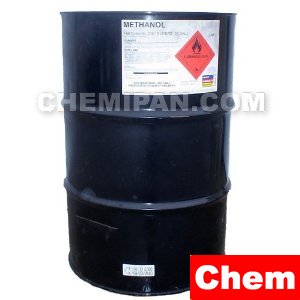 ก่อมะเร็ง
ระเบิด
สารเคมี
กัดกร่อน / ระคายเคือง
อื่นๆ
อันตรายต่อสิ่งแวดล้อม
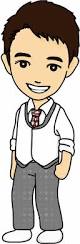 ทำลายระบบนิเวศน์
เป็นพิษสะสมในสิ่งมีชีวิตในน้ำ
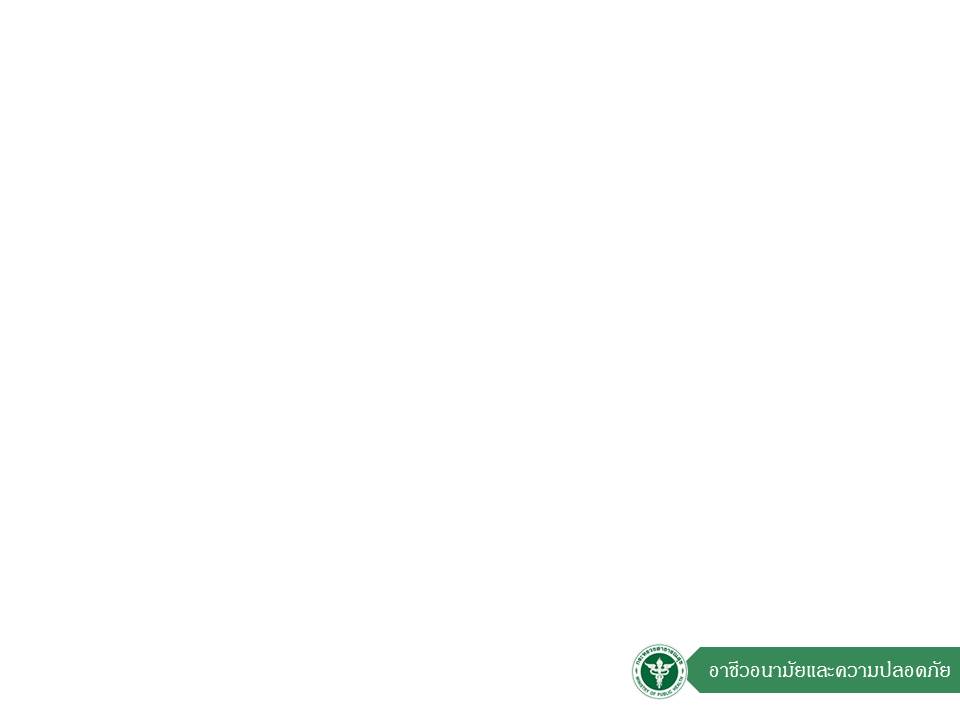 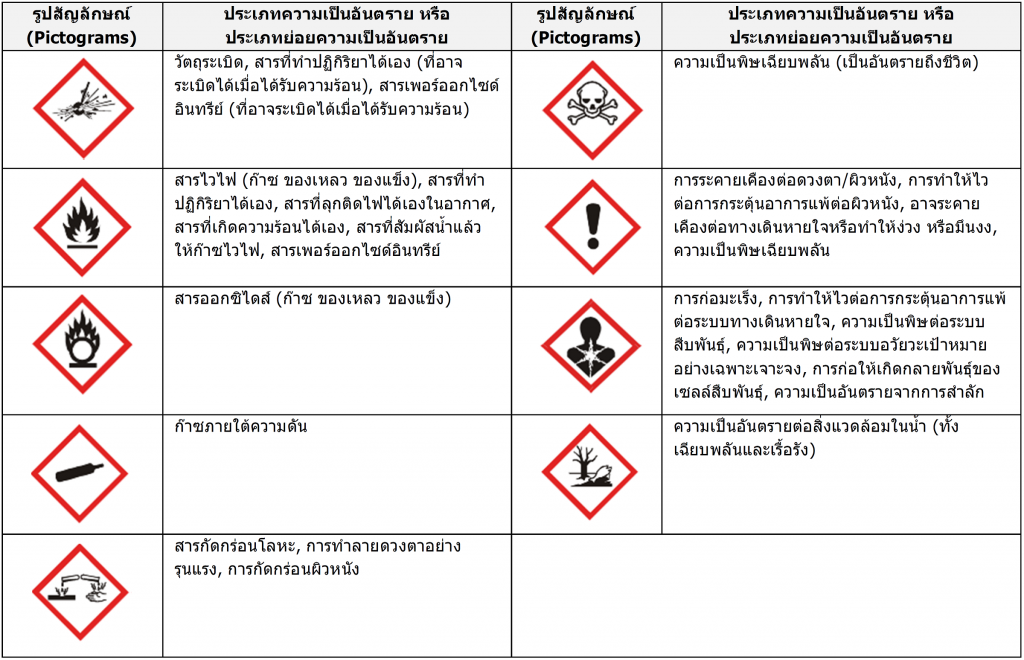 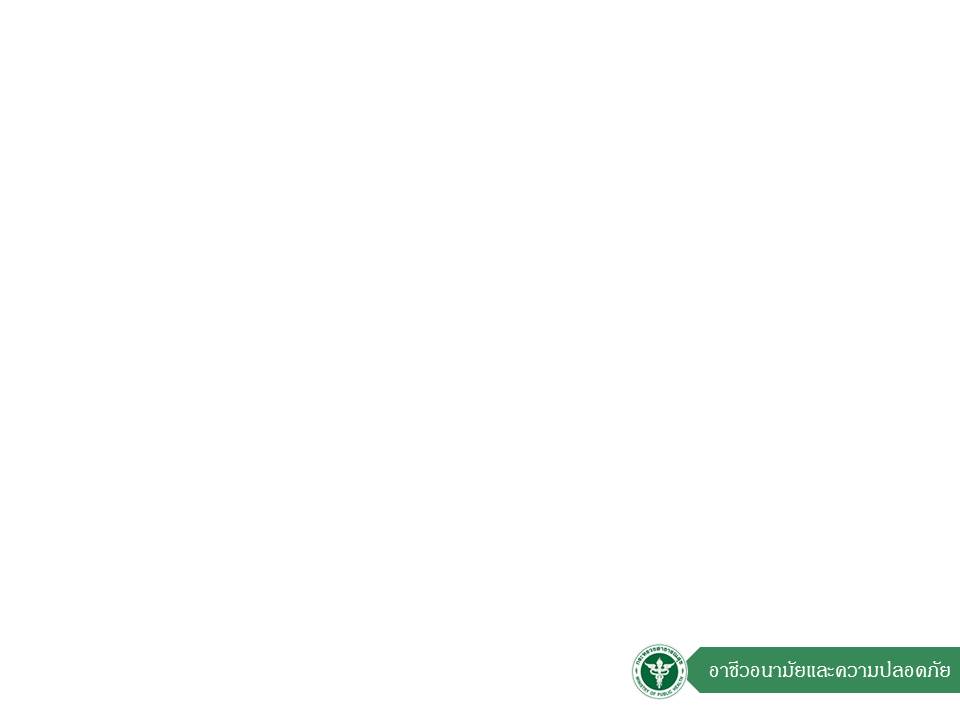 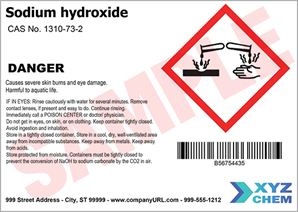 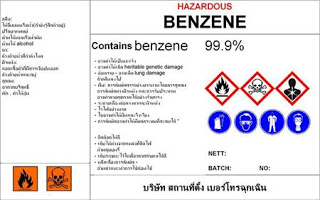 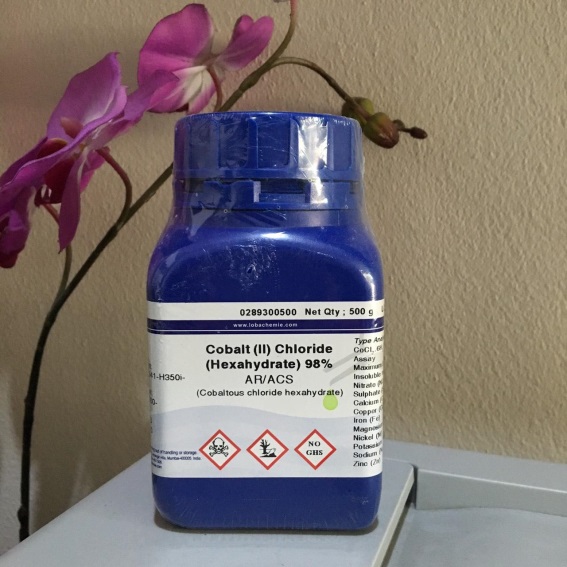 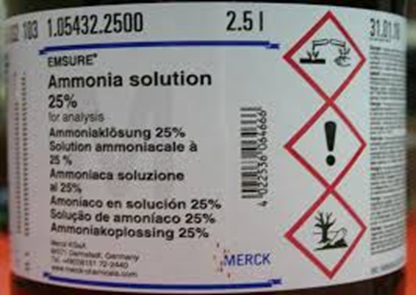 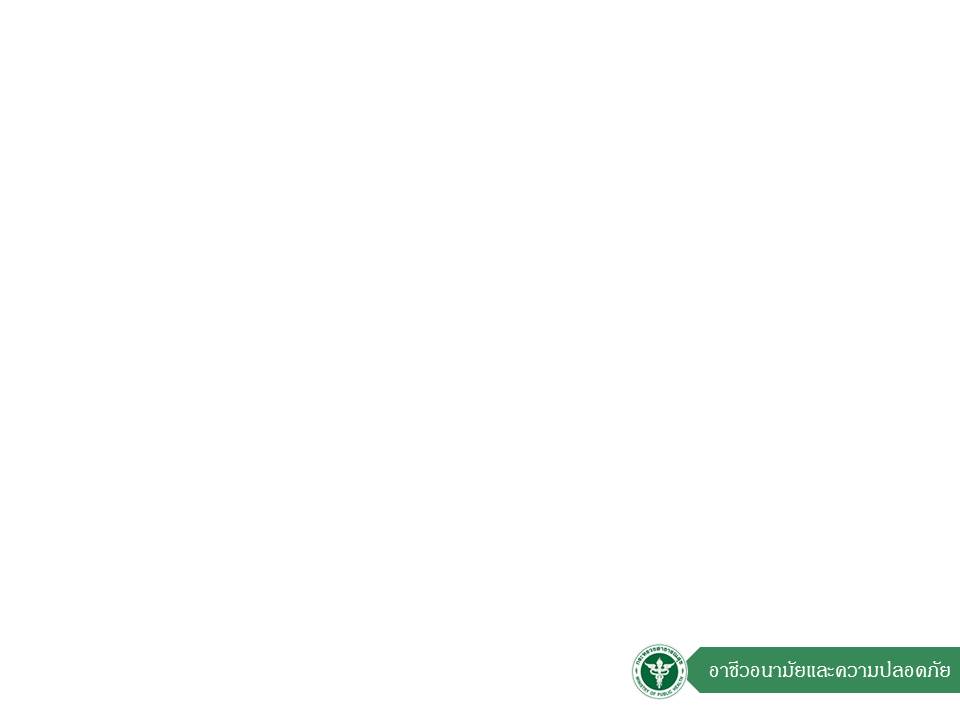 NFPA คือ เครื่องหมายหรือสัญลักษณ์ซึ่งกำหนดและรักษามาตรฐานโดย สมาคมป้องกันอัคคีภัยแห่งชาติ (National Fire Protection Association) ของสหรัฐอเมริกา เพื่อป้องกันและเตือนถึงวัสดุอันตรายต่างๆ 
เครื่องหมายนี้เรียกง่ายๆ ว่า "เพชรไฟ" (fire diamond)
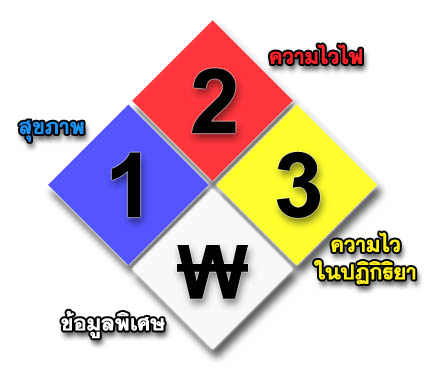 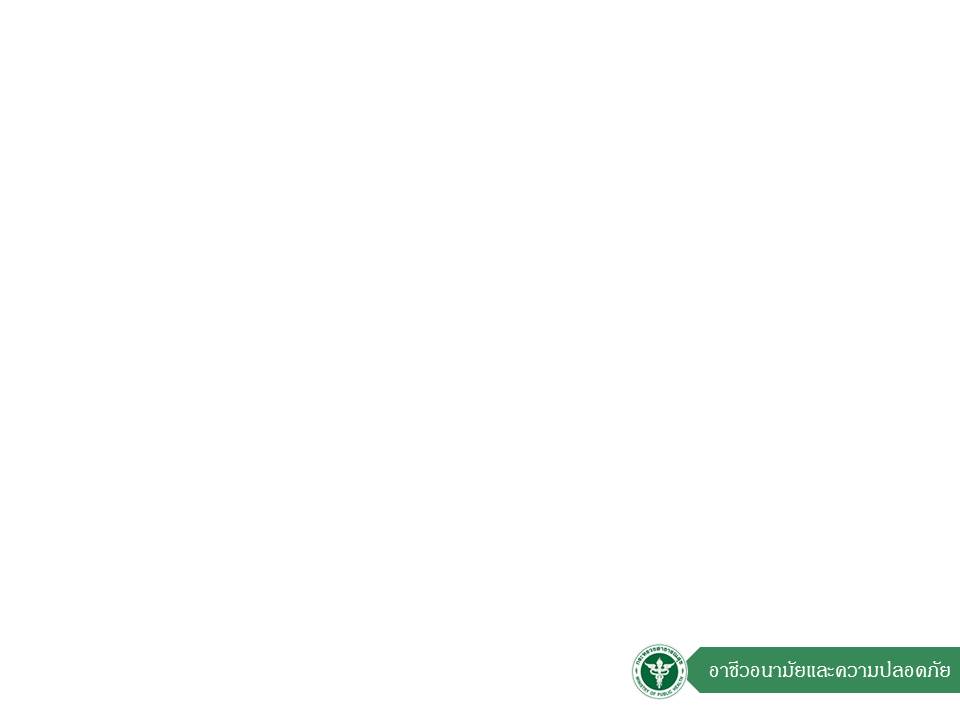 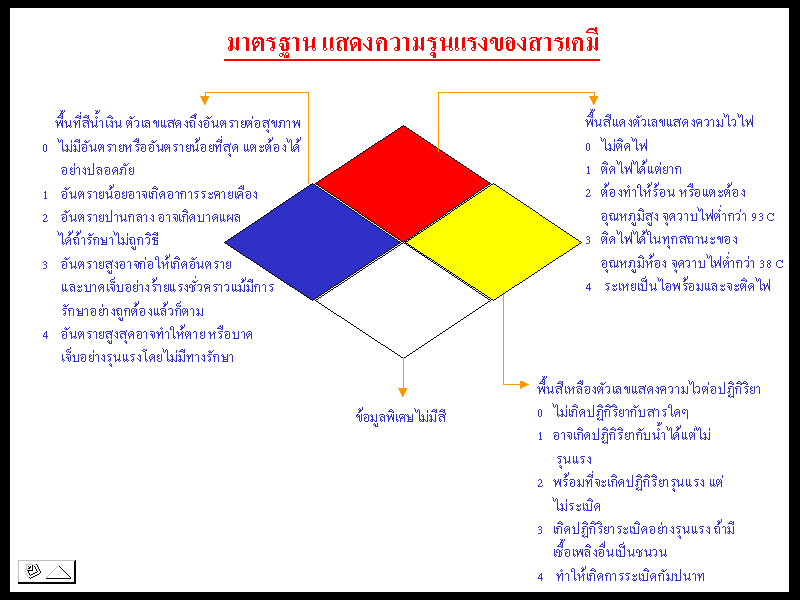 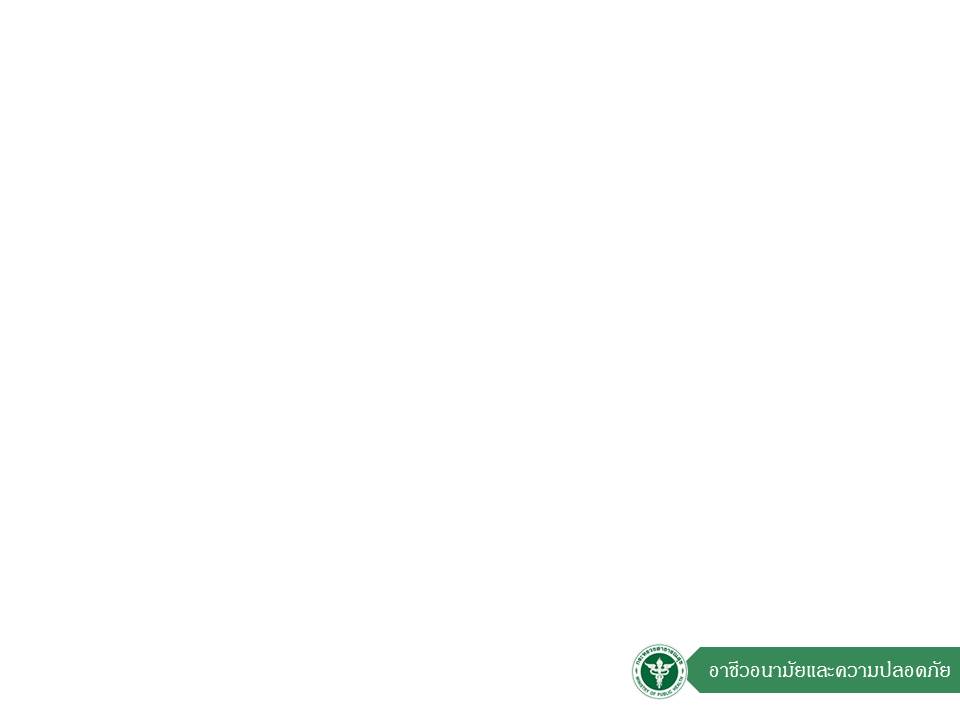 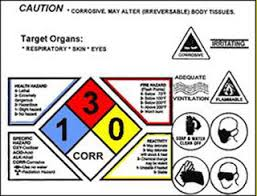 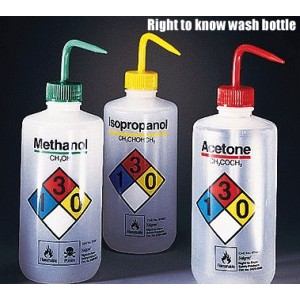 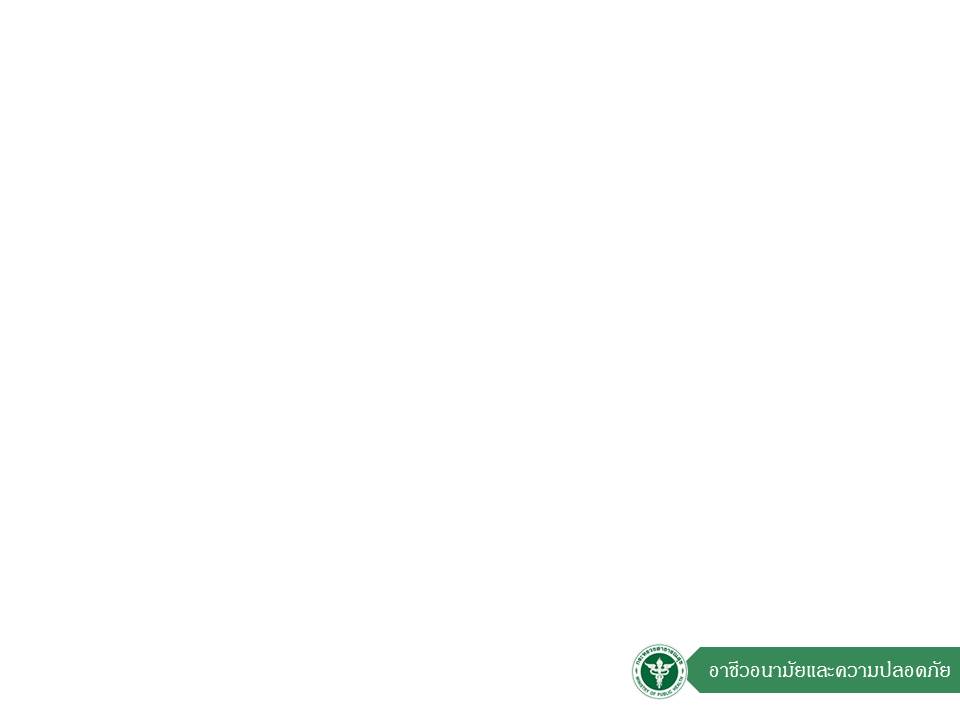 สิ่งคุกคามทางการยศาสตร์                                                       (Ergonomics)
04
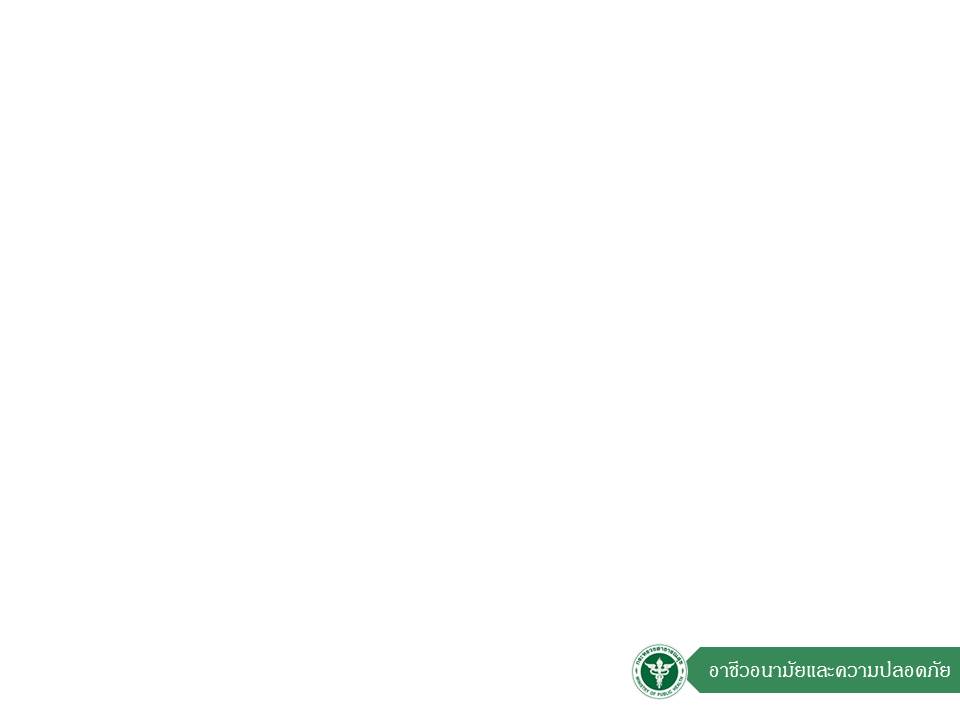 สิ่งคุกคามสุขภาพทางการยศาสตร์
สิ่งคุกคามทางการยศาสตร์ (Ergonomics hazard) คือสิ่งคุกคามที่เกิดจากท่าทางการทำงานที่ก่อให้เกิดโรคได้ เช่น 
การทำงานในท่าเดิมซํ้าๆ นานๆ 
(repetitive work)
การทำงานที่ต้องใช้แรงเกินกำลัง 
(forceful work)
การทำงานที่ต้องบิดเอี้ยวตัวกว่าปกติ
(malposition / awkward posture)
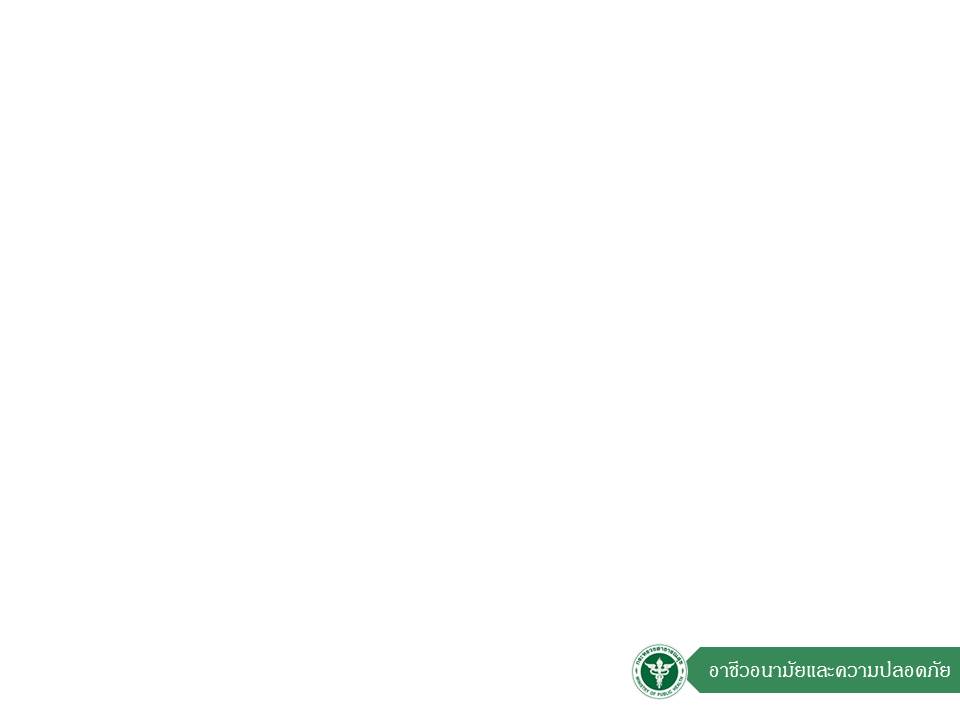 สิ่งคุกคามสุขภาพทางการยศาสตร์
ยกสิ่งของที่มีน้ำหนักมาก
ทำให้เกิดความผิดปกติของกล้ามเนื้อและกระดูกโครงร่าง(Muskuloskeletal
Disorders; MSDs) ซึ่งหมายถึงอาการเจ็บป่วยถาวร มีการบาดเจ็บของกล้ามเนื้อข้อต่อ เอ็น และเนื้อเยื่ออื่นๆ ที่อยู่ใกล้เคียง ตัวอย่าง เช่น โรคปวดหลังส่วนบั้นเอว(Low Back Pain; LBP) เอ็นอักเสบ (Tendinitis) กลุ่มอาการอุโมงค์ข้อมือ (Carpal Tunnel Syndrome; CTS) เป็นต้น
ยืน/นั่งทำงานนานๆ
มีรูปแบบการทำงานซ้ำๆ
ออกแรงดึงหรือดันที่ออกแรงมาก
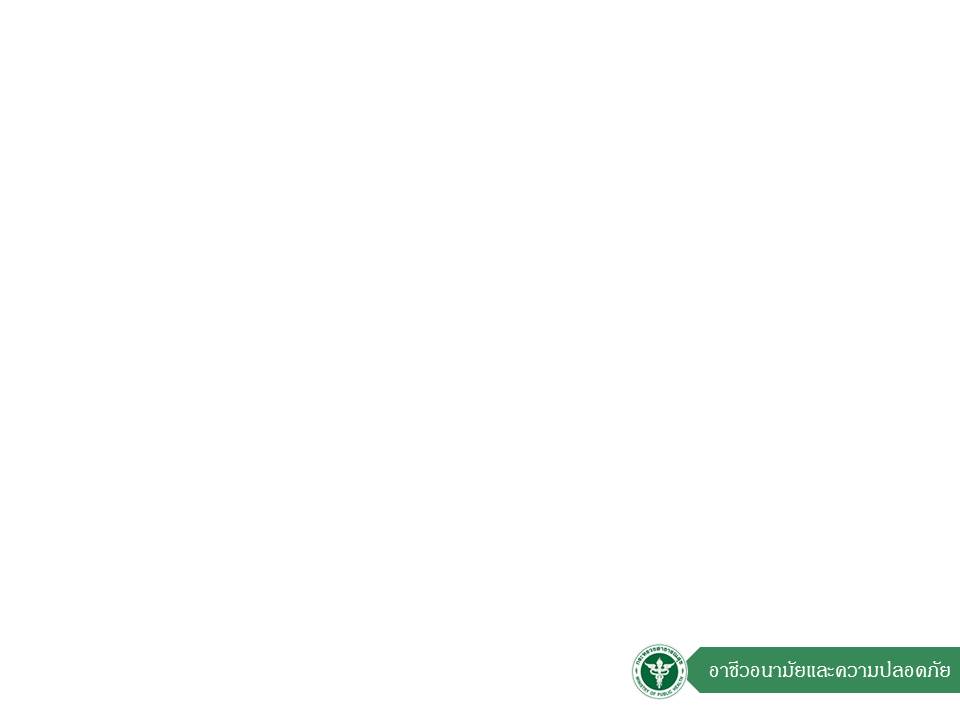 สิ่งคุกคามสุขภาพทางการยศาสตร์
ยกสิ่งของที่มีน้ำหนักมาก
กฎกระทรวง 
กำหนดอัตราน้ำหนักที่นายจ้างให้ลูกจ้างทำงานได้ พ.ศ.2547 ในมาตรา 37 
ลูกจ้างเด็กหญิง อายุตั้งแต่ 15 ปีแต่ไม่ถึง 18 ปี ยกของหนักได้ไม่เกิน 20 กิโลกรัม 
ลูกจ้างเด็กชาย อายุตั้งแต่ 15 ปีแต่ไม่ถึง 18 ปี ยกของหนักได้ไม่เกิน 25 กิโลกรัม
ลูกจ้างเพศหญิง ที่อายุเกิน 18 ปี ยกของหนักได้ไม่เกิน25 กิโลกรัม
ลูกจ้างชาย อายุเกิน 18 ปีขึ้นไป สามารถยกของหนักได้ไม่เกิน 55 กิโลกรัม
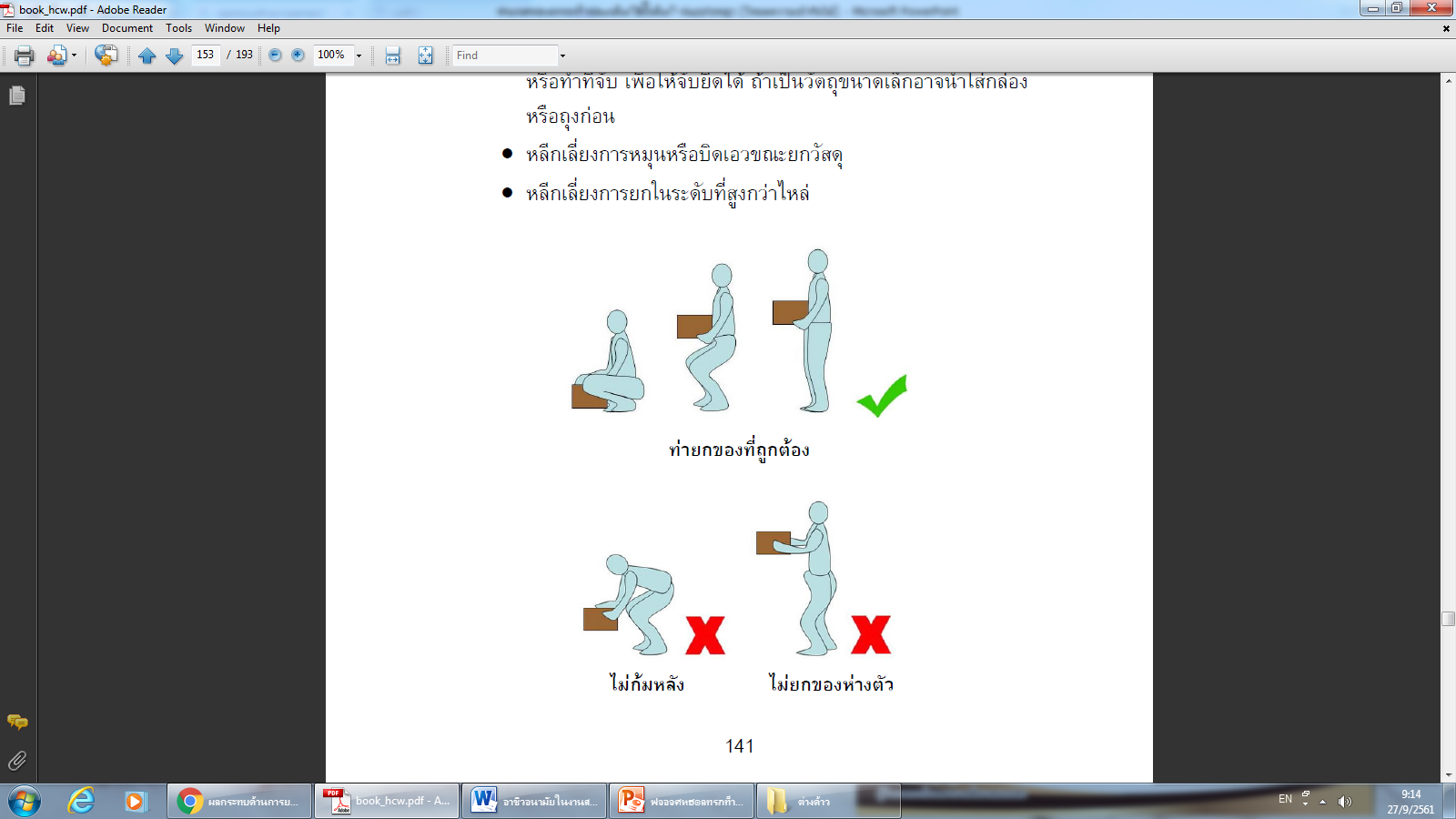 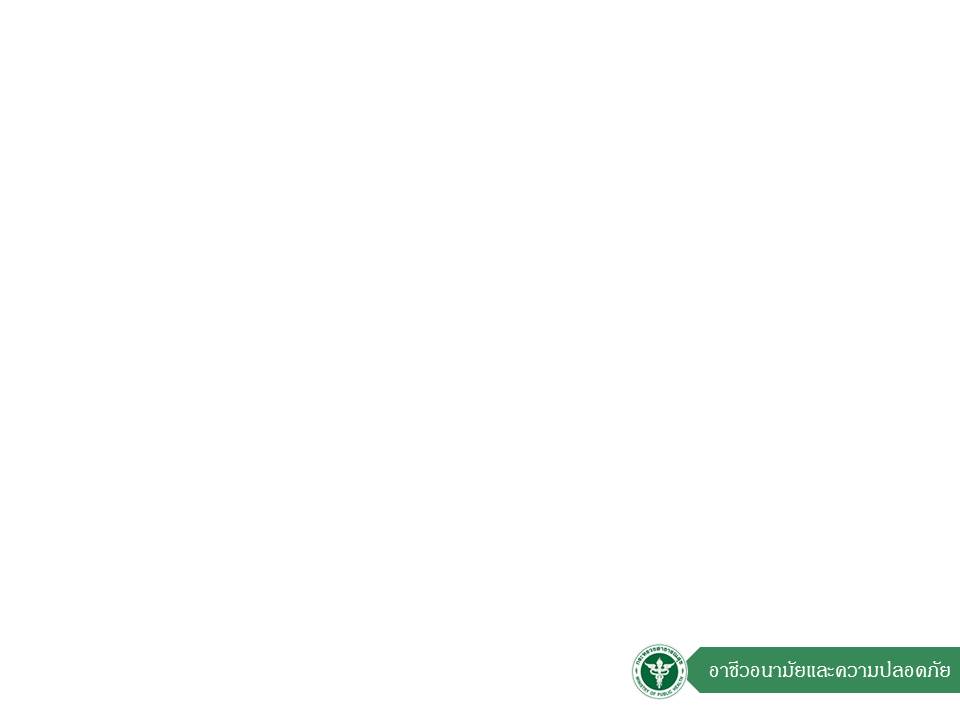 สิ่งคุกคามสุขภาพทางการยศาสตร์
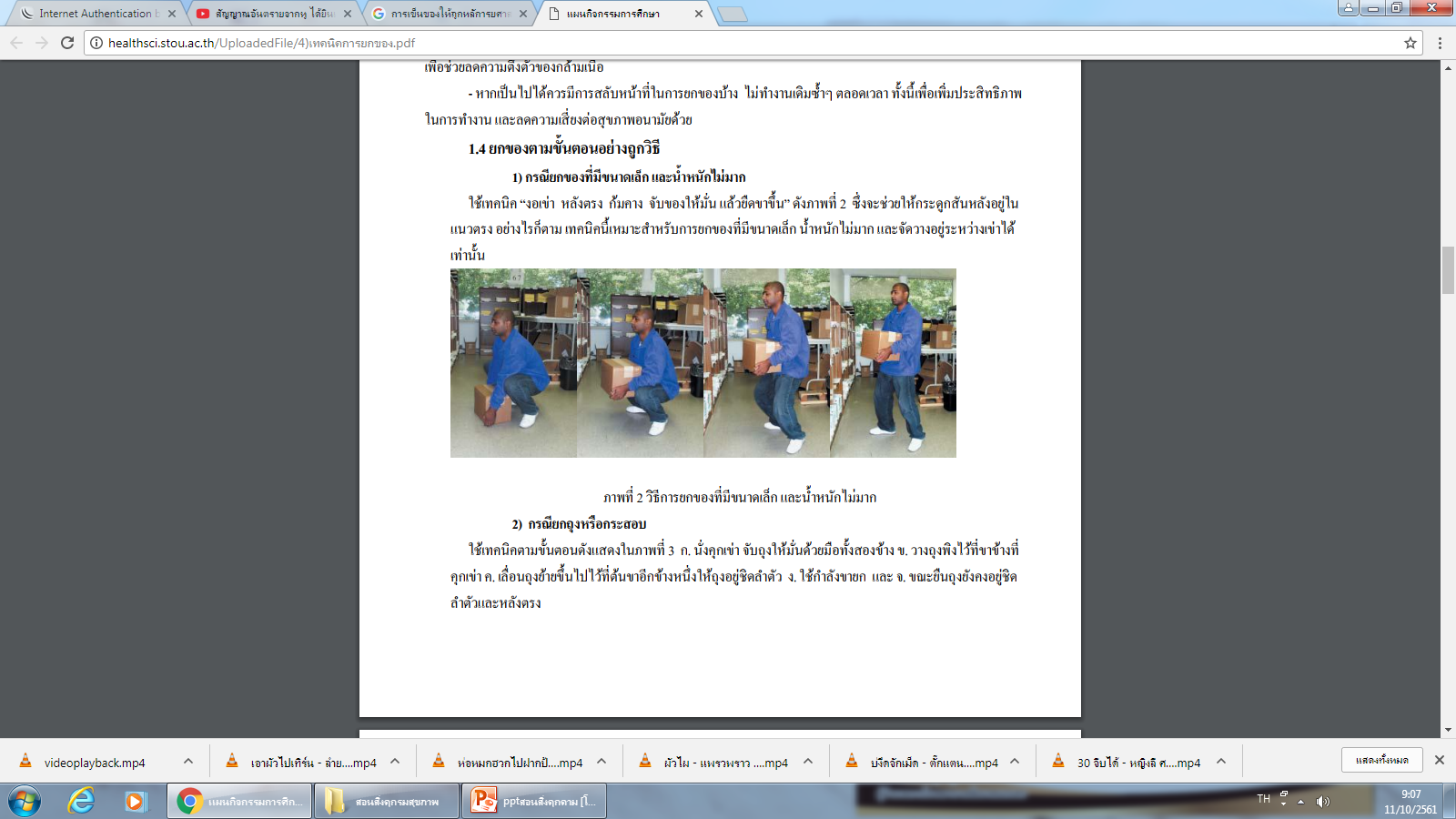 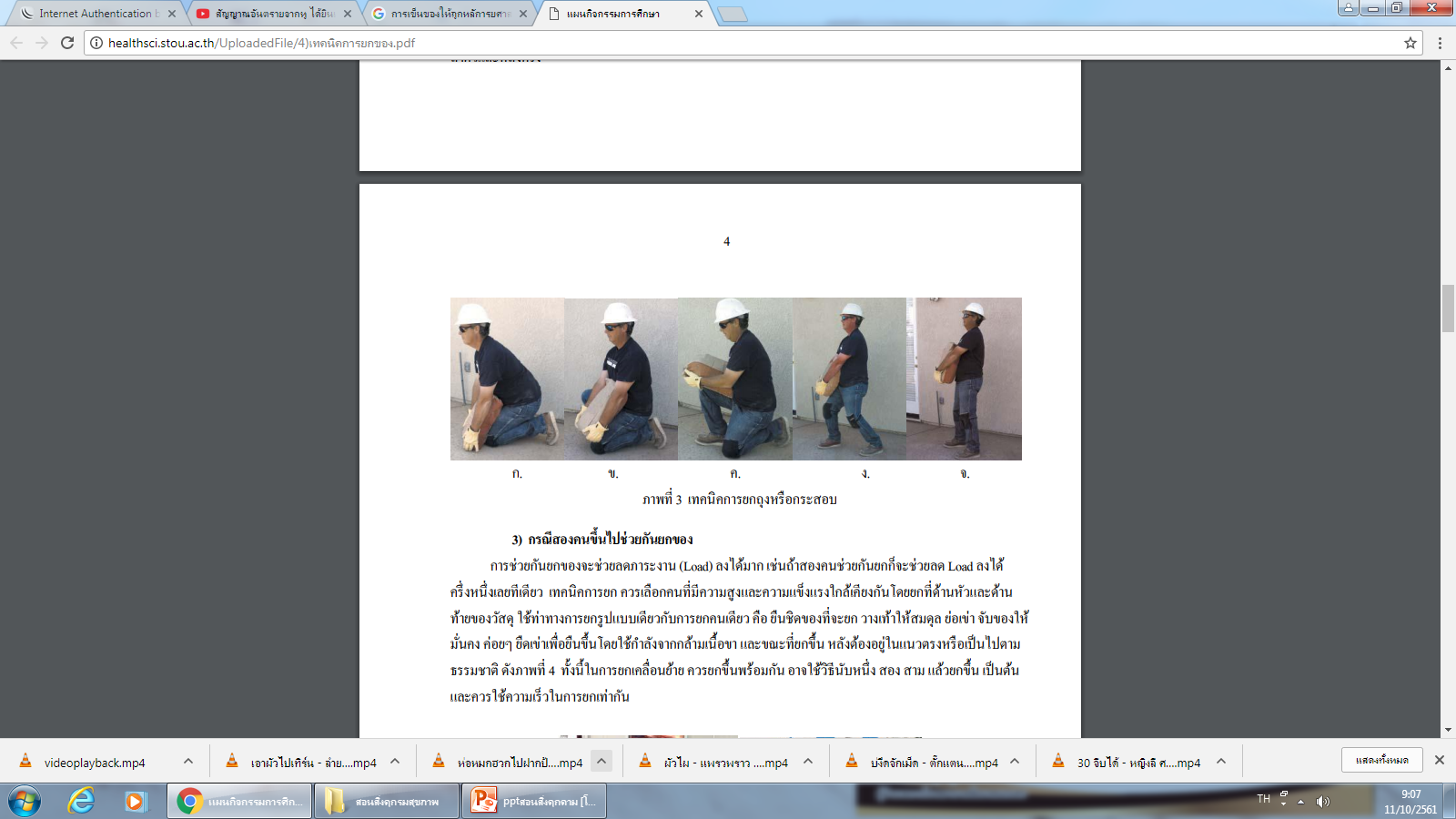 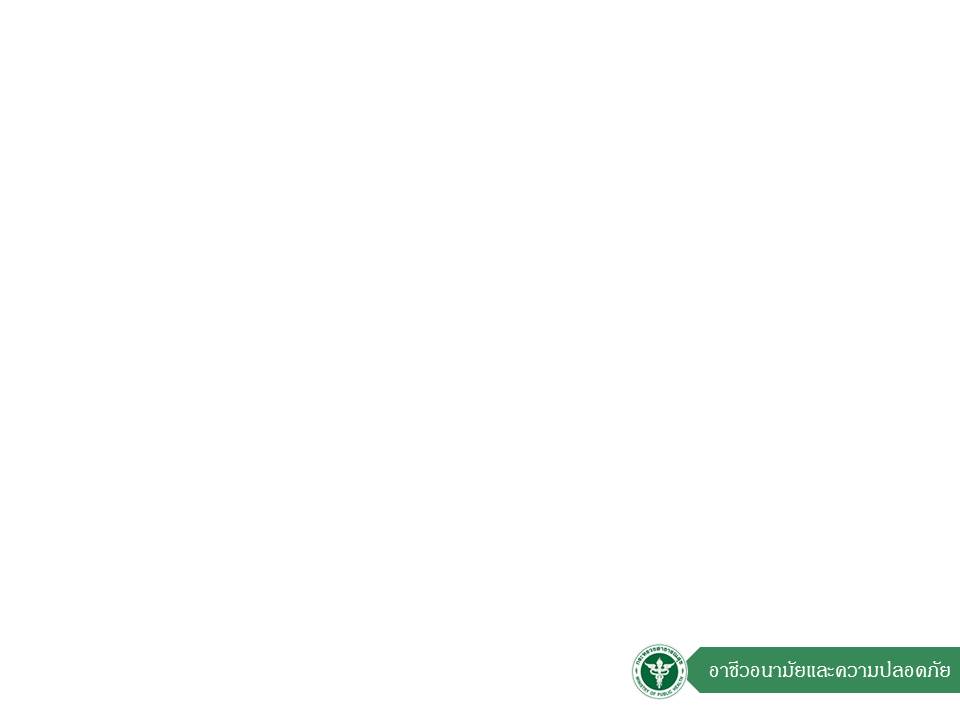 สิ่งคุกคามสุขภาพทางการยศาสตร์
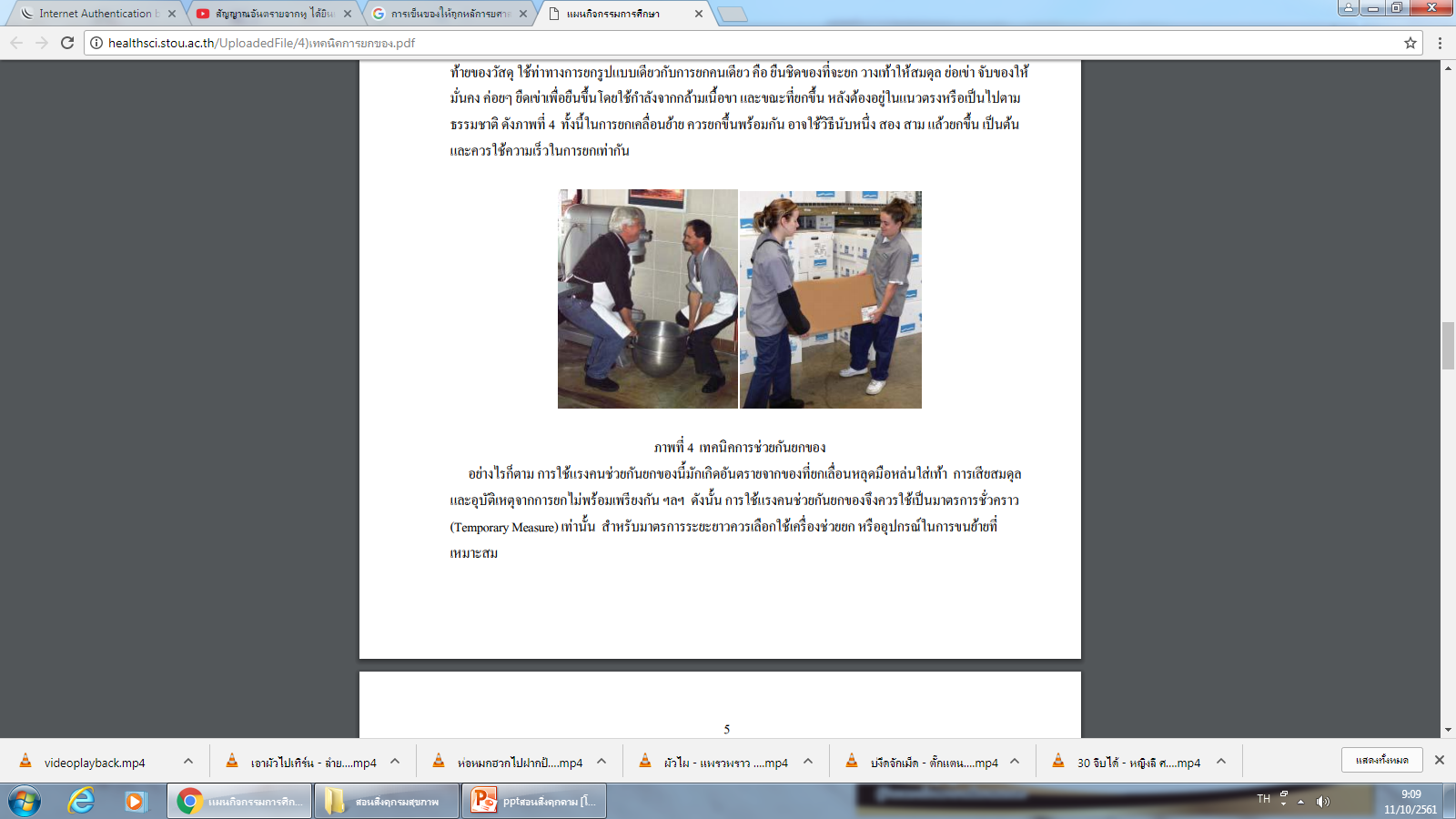 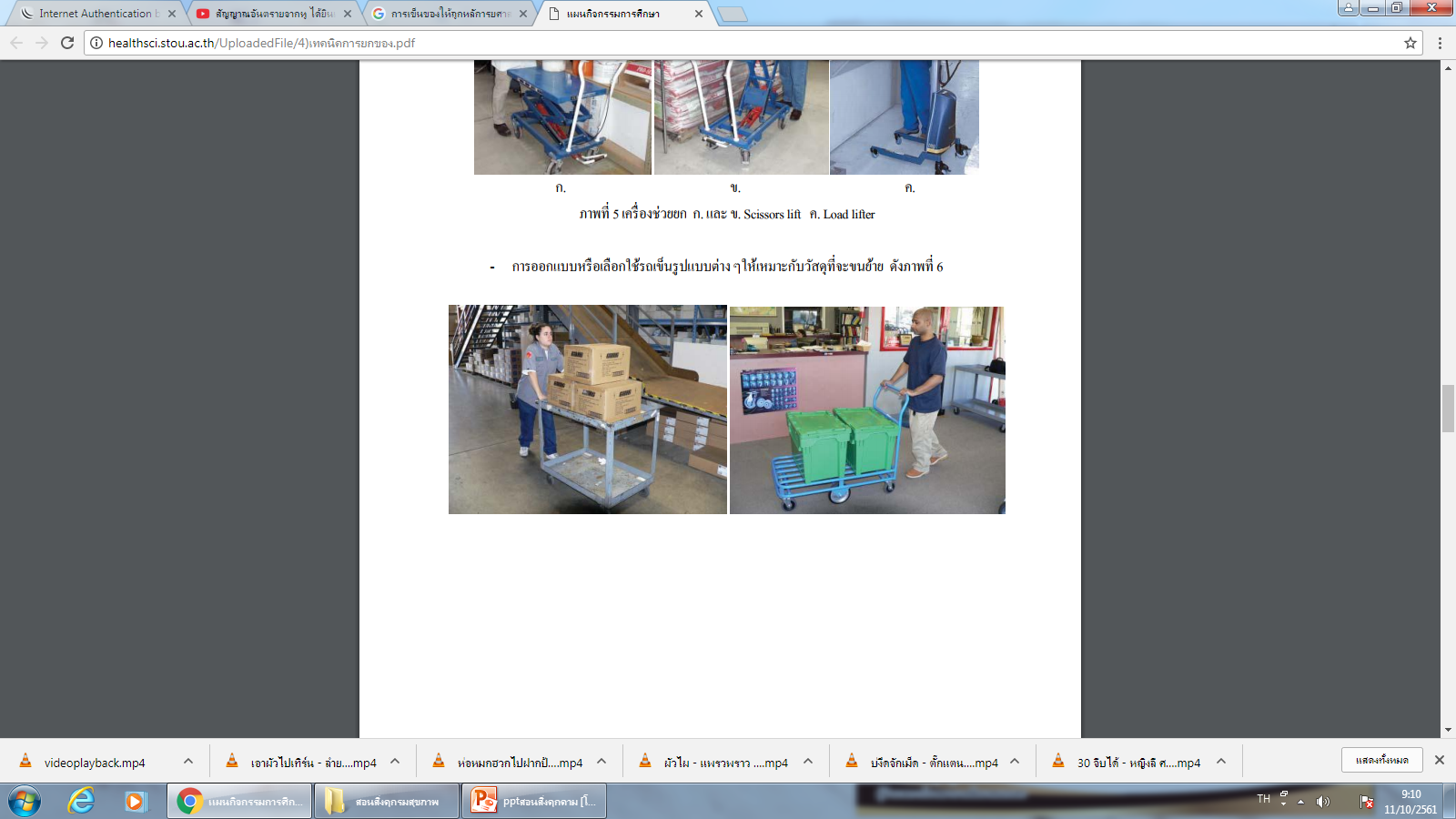 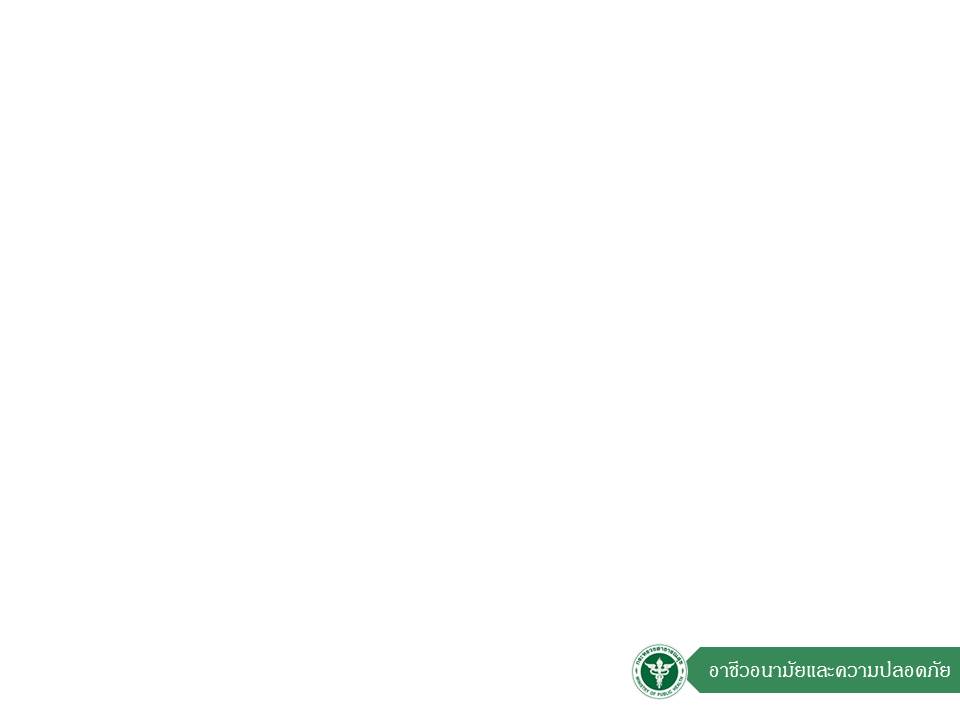 สิ่งคุกคามสุขภาพทางจิตวิทยาสังคม                                                               (Psychosocial health hazards)
05
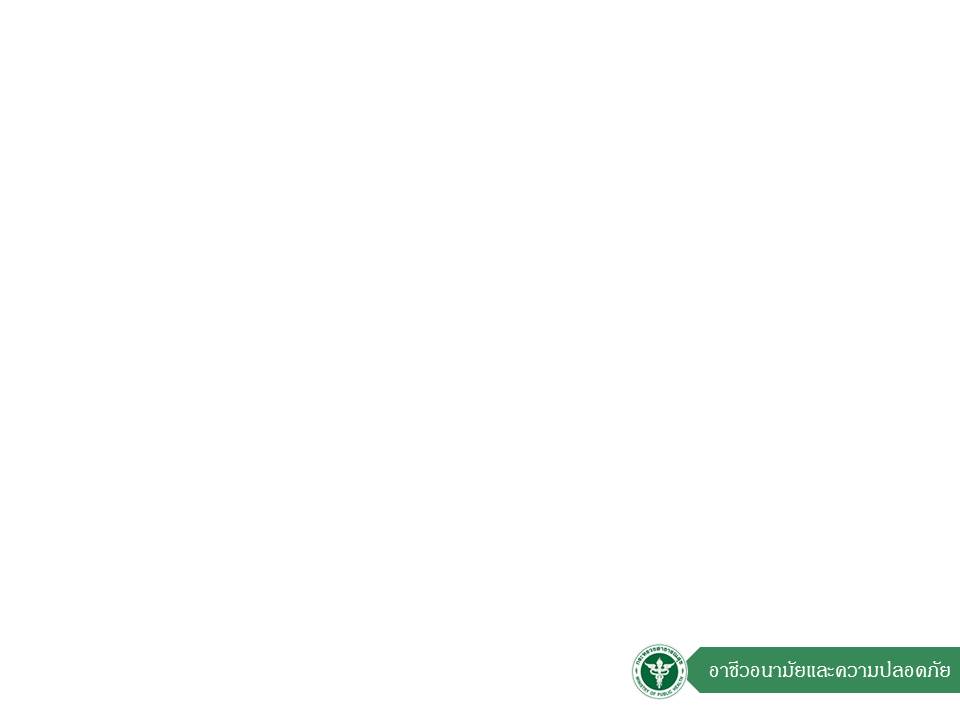 สิ่งคุกคามสุขภาพด้านจิตวิทยาสังคม
สิ่งคุกคามทางด้านจิตวิทยาสังคม (psychological hazard) คือสภาวการณ์ที่ทำให้เกิดผลกระทบทางด้านจิตใจกับคนทำงาน ทำให้เกิดความเครียดและเกิดเจ็บป่วยเป็นโรค
ตัวอย่างของสิ่งคุกคามทางจิตใจ
การถูกหัวหน้างานต่อว่า
การทะเลาะกับเพื่อนร่วมงาน
ปัญหาศีลธรรมในที่ทำงาน
การทำงานงานกะ ผิดเวลา
ชั่วโมงการทำงานยาวนาน ได้พักผ่อนน้อย
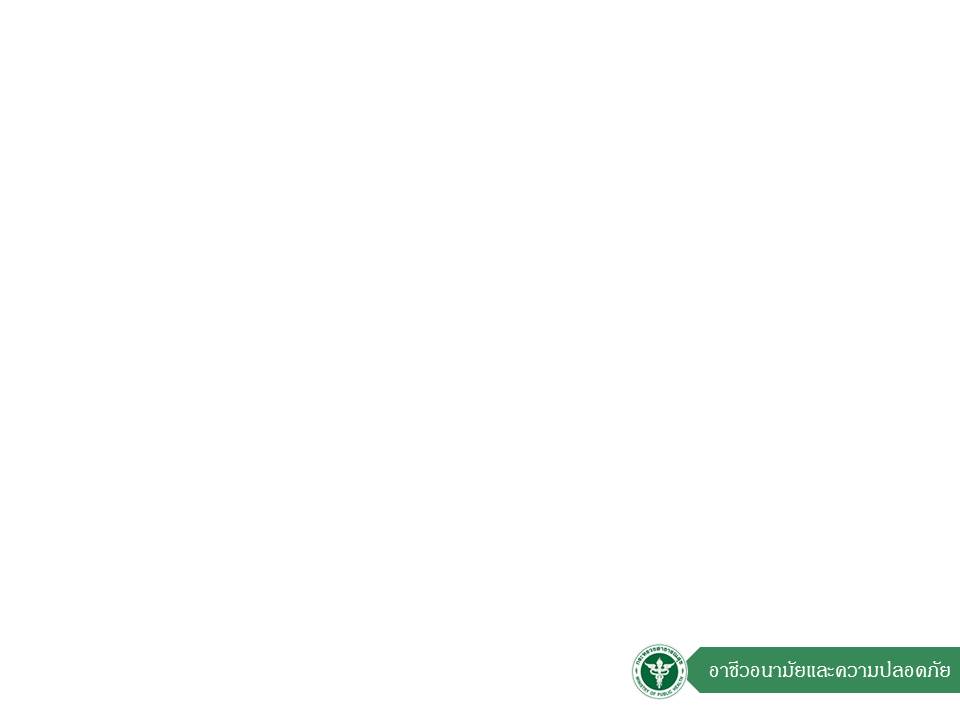 สิ่งคุกคามทางความปลอดภัย 
(safety hazard)
06
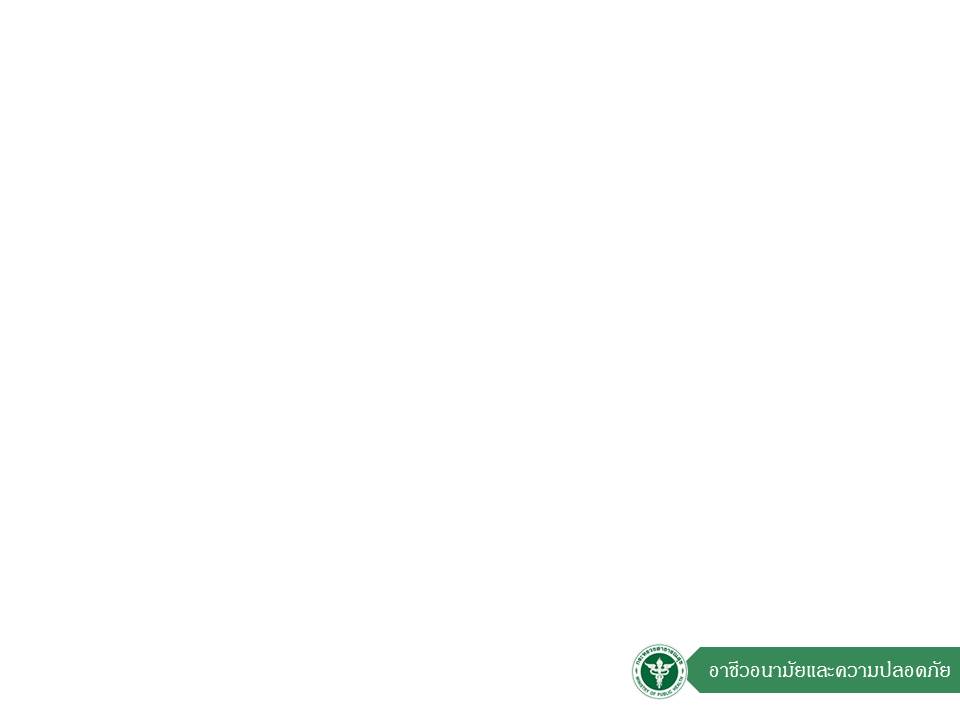 สิ่งคุกคามสุขภาพทางความปลอดภัย
สิ่งคุกคามทางความปลอดภัย (safety hazard) คือสภาวการณ์ที่มีโอกาสทำให้เกิดอุบัติเหตุ (accident) ได้มากหรือกล่าวในเชิงตรงกันข้ามก็คือสภาวการณ์ที่ขาดซึ่งความปลอดภัย (safety)
สิ่งคุกคามกลุ่มนี้ มีความแตกต่างจากสิ่งคุกคามกลุ่มอื่นๆ คือจะทำให้เกิดการบาดเจ็บ (injury) ไม่ใช่การเจ็บป่วย (illness)
ตัวอย่างสิ่งคุกคามทางความปลอดภัยเดินบนพื้นลื่น
            - ปีนบันไดที่ชำรุด
            - ขับรถด้วยความเร็วสูง
            - ทำงานกับเครื่องจักรขณะง่วงนอน
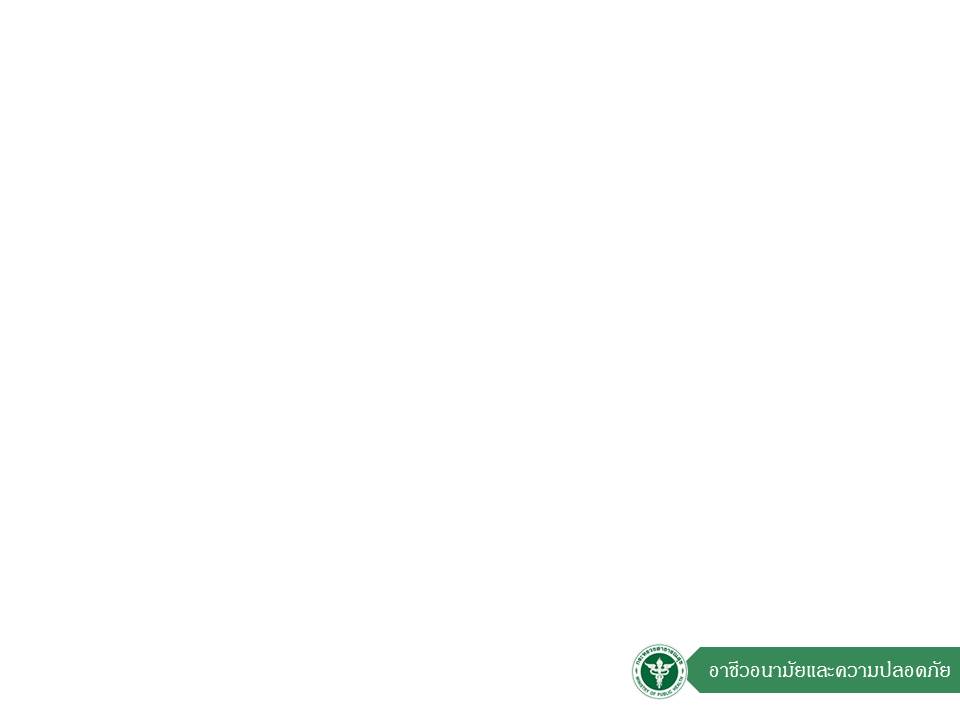 การจัดการสิ่งคุกคามสุขภาพและปัญหาสภาพแวดล้อมจากการทำงาน
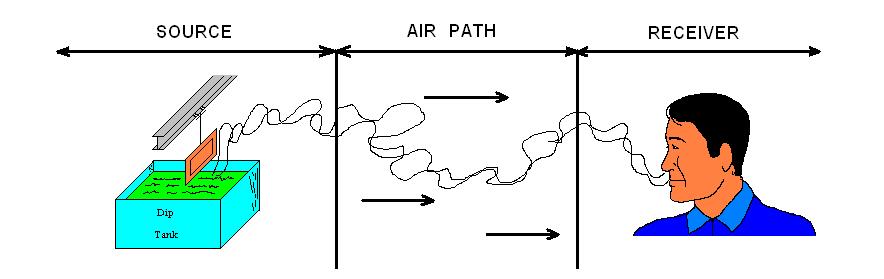 การควบคุมที่แหล่งกำเนิด
การควบคุมที่ทางผ่าน
การป้องกันที่ตัวบุคคล
-ปรับปรุง ปรับเปลี่ยนเปลี่ยนกระบวนการทำงาน
-ใช้สารอื่นทดแทน
-ซ่อมบำรุง เปลี่ยนอุปกรณ์
-การใช้อุปกรณ์ป้องกันอันตรายส่วนบุคคล                                -การอบรม                                -การเปลี่ยน หมุนเวียน
-การทำความสะอาด, 5 ส
-ฉากกั้น  ปลูกต้นไม้กั้น
-แยกห้อง แยกส่วน